সবাইকে স্বাগতম  জানিয়ে শুরু করছি আজকের ক্লাস
পরিচিতি
পাঠ পরিচিতি
শিক্ষক পরিচিতি
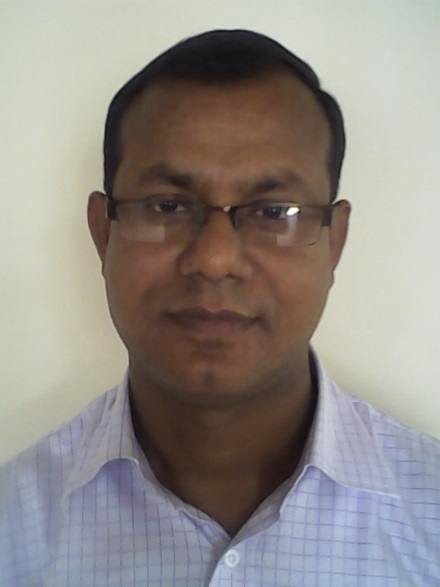 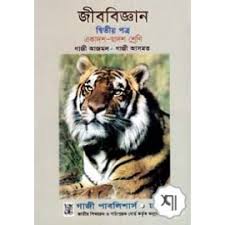 শ্রেণি- দ্বাদশ
বিষয়- জীববিজ্ঞান দ্বিতীয় পত্র
অধ্যায় - দশম
মানবদেহের প্রতিরক্ষা (ইমিউনিটি)                       
পাঠ্যাংশ-প্রতিরক্ষা ব্যবস্থায় অ্যান্টিবডির ভূমিকা
সময়- ৪০ মিনিট 
তাং- ১০/১০/১৯ ইং
আবু হেনা মোস্তফা কামাল
সহকারী অধ্যাপক
প্রাণিবিদ্যা বিভাগ 
দৌলতপুর কলেজ
দৌলতপুর, কুষ্টিয়া।
এসো একটি ভিডিও দেখে নিই
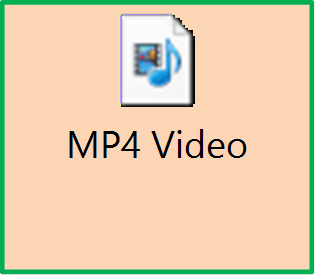 এই পাঠ শেষে শিক্ষার্থীরা যা যা…
১। অ্যান্টিবডি কাকে বলে তা বলতে পারবে;
২। প্রতিরক্ষা ব্যবস্থায় অ্যান্টিবডির ভূমিকা বর্ণনা করতে পারবে;
৩।অ্যান্টিবডির প্রকারভেদ ব্যাখ্যা করতে পারবে;
৪। অ্যান্টিবডির কার্যপদ্ধতি বিশ্লেষণ করতে পারবে।
আজকে পাঠের বিষয়
প্রতিরক্ষা ব্যবস্থায় অ্যান্টিবডির ভূমিকা
গ্লাইকোপ্রোটিন
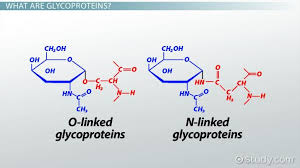 গ্লাইকোপ্রোটিনের গঠন
গ্লাইকোপ্রোটিন
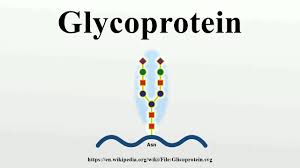 গ্লাইকোপ্রোটিনের গঠন
একক কাজ
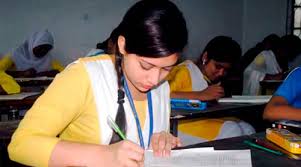 অ্যান্টিবডি বলতে কী বুঝ?
আদর্শ অ্যান্টিবডি
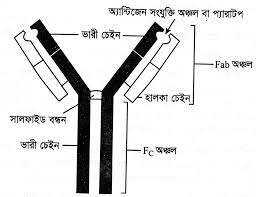 একটি আদর্শ অ্যান্টিবডির রেখাচিত্র
জোড়ায় কাজ
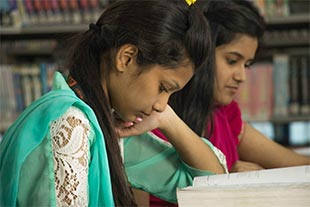 ডাইসালফাইড বন্ড সম্পর্কে লিখ।
অ্যান্টিবডির  প্রকারভেদ
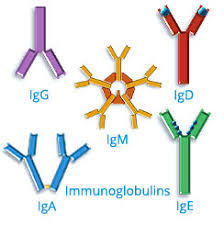 বিভিন্ন প্রকার অ্যান্টিবডি
অ্যান্টিবডির  কার্যপদ্ধতি
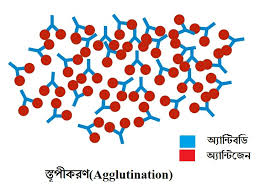 স্তুপীকরণ
অ্যান্টিবডির  কার্যপদ্ধতি
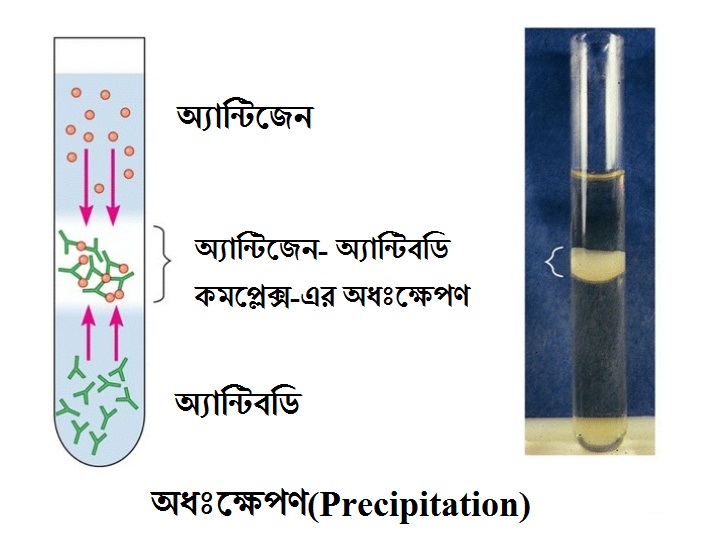 অধঃক্ষেপন
অ্যান্টিবডির  কার্যপদ্ধতি
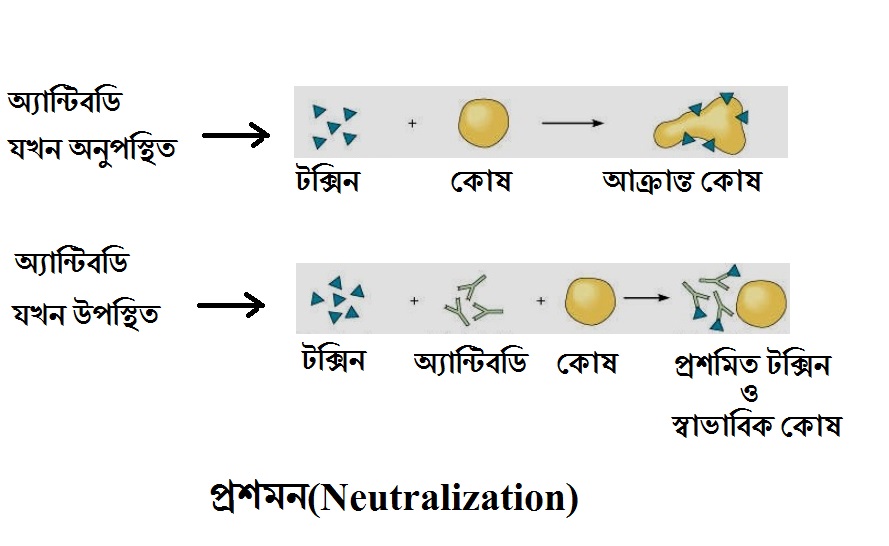 প্রশমন
অ্যান্টিবডির  কার্যপদ্ধতি
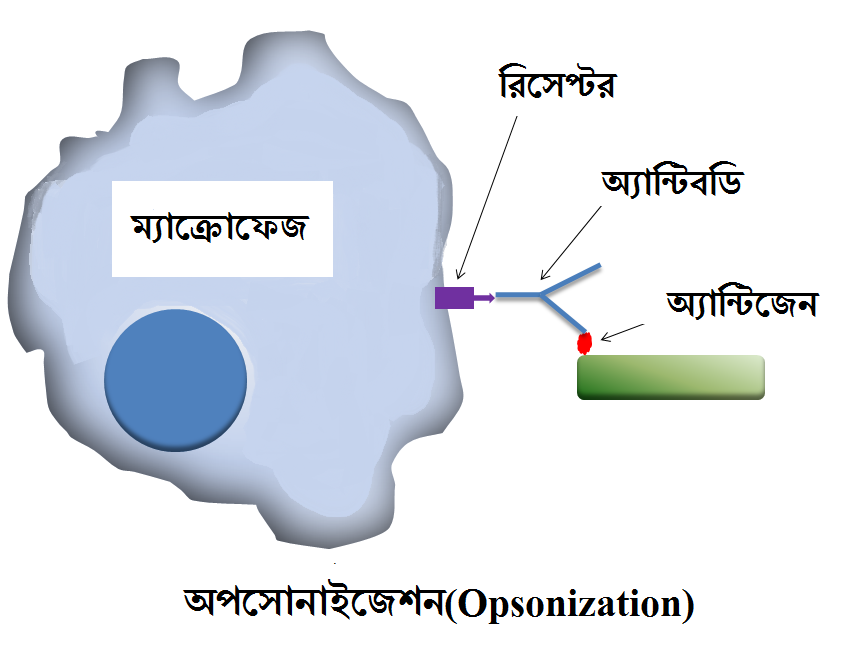 অপসোনাইজেশন
অ্যান্টিবডির  কার্যপদ্ধতি
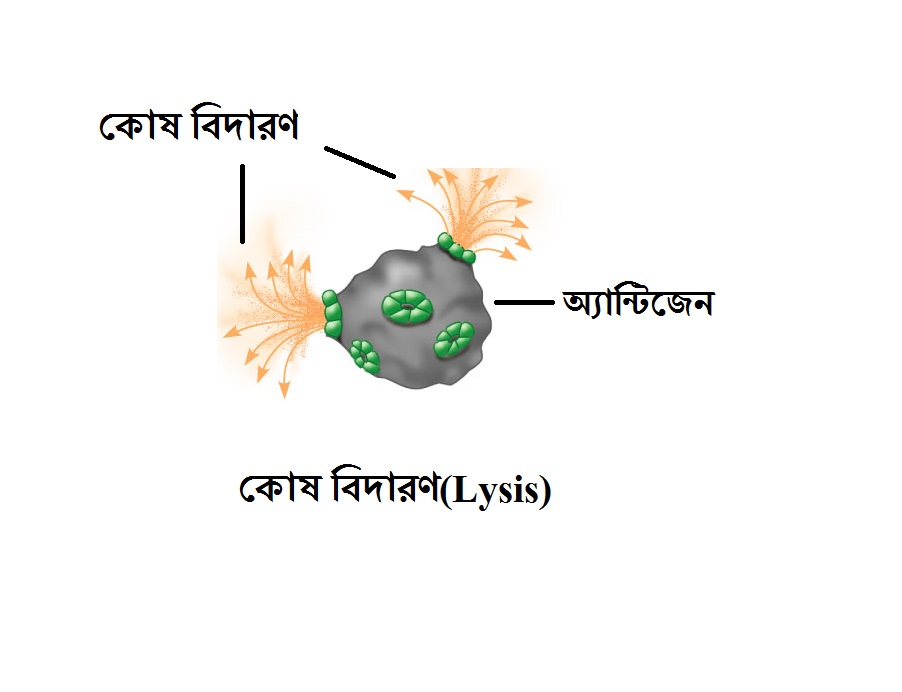 বিশ্লিষ্টকরণ
দলগত কাজ
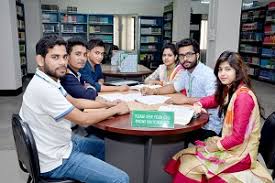 ১ম দল- অ্যান্টিজেনের বিরুদ্ধে অ্যান্টিবডির প্রত্যক্ষ আক্রমণ সম্পর্কে লিখ।
২য় দল-  কমপ্লিমেন্ট প্রোটিন সক্রিয়করণ পদ্ধতিটি ব্যাখ্যা কর। 
৩য় দল- সংক্রমণের বিস্তার প্রতিরোধ বর্ণনা লিখ।
মৌখিক মূল্যায়ণ
১)  এন্টিবডি কাকে বলে?
২) এন্টিবডি কত প্রকার ও কি কি?
৩) স্তুপীকরণ কাকে বলে?
৪) অধঃক্ষেপন কাকে বলে?
৫) অপসোনাইজেশন বলতে কী বুঝ?
বাড়ির কাজ
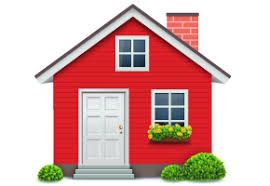 তোমার দেহে রোগ প্রতিরোধে এন্টিবডির ভূমিকা লিখে আনবে।
সবাইকে  ধন্যবাদ জানিয়ে আজকের ক্লাস শেষ করছি
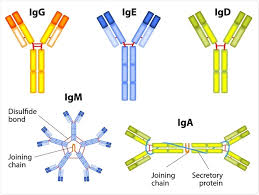